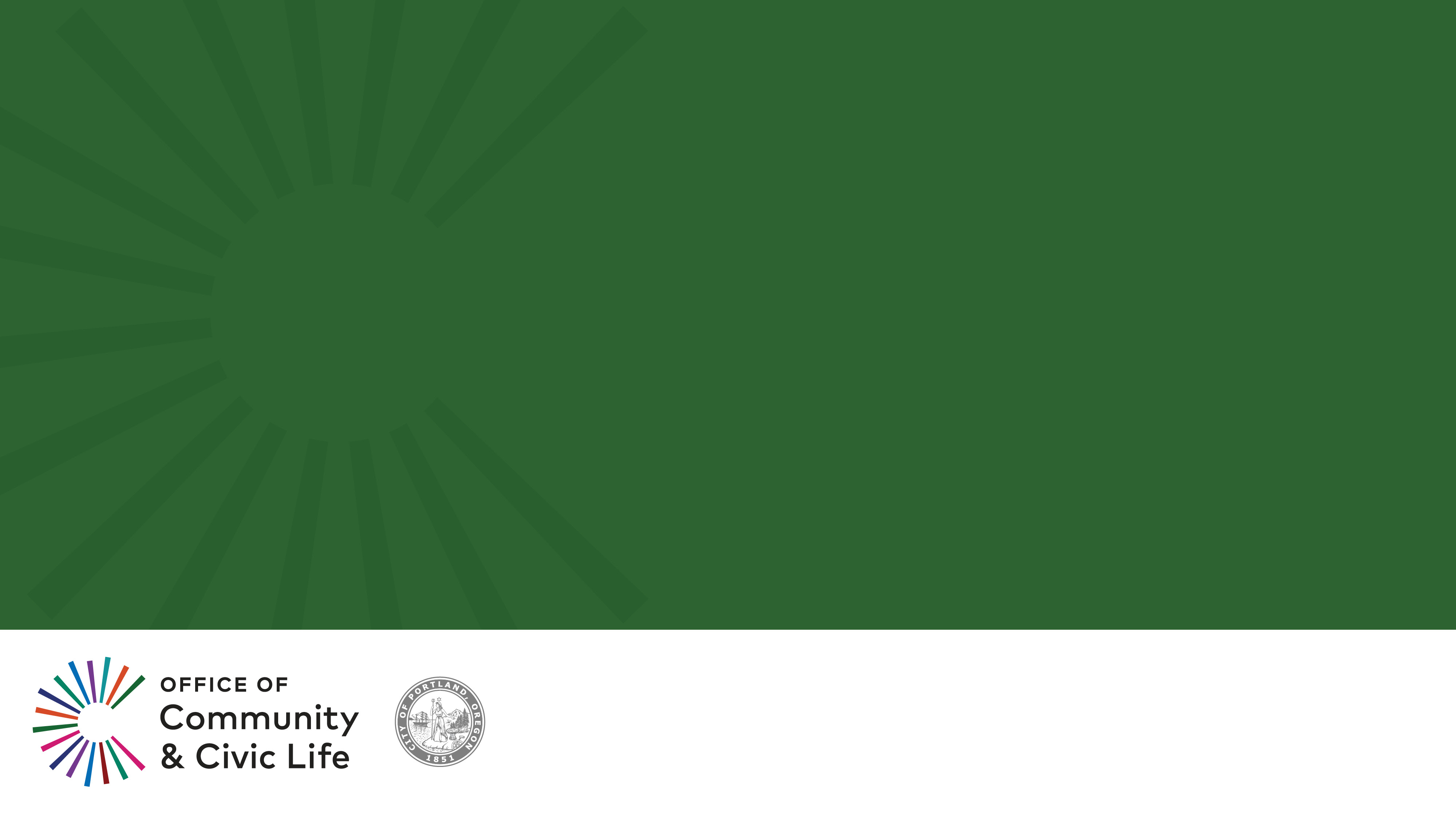 Cannabis Program

Proposed Amendments to
PCC 14B.130 and Fee Schedule

Presented by:
	Brandon Goldner, Program Coordinator
	Jeffrey Van Kent, Program Specialist
September 26, 2018
Background: Cannabis Program

2015: City of Portland’s Cannabis Program established
Always meant to adapt and change regulations as we learn more
Values and Mission of Cannabis Program:
Support a cannabis business community that is equitable, invests locally, and develops sustainably
Help repair damage done by cannabis prohibition
Assist small businesses and help business owners succeed
Encourage Portland’s sustainable craft cannabis business community
Advocacy for changes at state level
Lower barriers, support and protect regulated industry
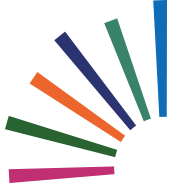 Proposed Amendments to PCC 14B.130 and Portland Policy Document ADM-20.01 – Sept. 2018
Background: Today’s Code Changes

Our work is not done, but needed changes can help businesses right away.
Will allow us to gather data to make future changes
Will provide relief in the short term, while positioning for the future.
The fiscal changes were intentionally somewhat conservative to allow for further calibration following results of independent market study
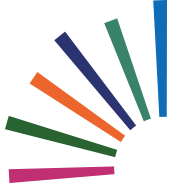 Proposed Amendments to PCC 14B.130 and Portland Policy Document ADM-20.01 – Sept. 2018
Objectives:

Reduce licensing fees to provide financial relief to the industry
Provide additional financial assistance to small businesses and innovative business models
Support entrepreneurship and employment of individuals directly impacted by cannabis prohibition
Encourage use of Bureau of Development Services early assistance programs to help businesses navigate the permitting process
Streamline the licensing process by adjusting permitting requirements
Provide flexibility for license fee payments
Utilize the proposed Social Equity Program to help businesses now,
	gather more data, and use that data to continue finding ways to help businesses
	that need it most
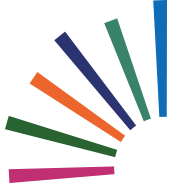 Proposed Amendments to PCC 14B.130 and Portland Policy Document ADM-20.01 – Sept. 2018
Key Amendments:

Licensing Fee Reductions
Deferred Payment Plan
Social Equity Program 
Permitting Requirements 
Permitting Enforcement Procedures
Micro-Tier Processor Endorsement
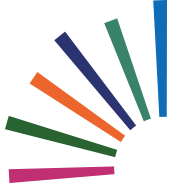 Proposed Amendments to PCC 14B.130 and Portland Policy Document ADM-20.01 – Sept. 2018
1) Licensing Fee Reductions   2) Deferred Payment Plan   3) Social Equity Program   4) Permitting Requirements
5) Permitting Enforcement Procedures   6) Micro-Tier Processor Endorsement
Licensing Fee Reductions
Current
Application Fee
Current
License Fee
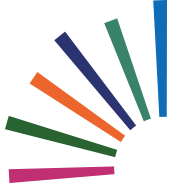 Proposed Amendments to PCC 14B.130 and Portland Policy Document ADM-20.01 – Sept. 2018
1) Licensing Fee Reductions   2) Deferred Payment Plan   3) Social Equity Program   4) Permitting Requirements
5) Permitting Enforcement Procedures   6) Micro-Tier Processor Endorsement
Licensing Fee Reductions
Current
Application Fee
Current
License Fee
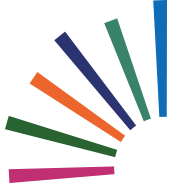 Proposed Amendments to PCC 14B.130 and Portland Policy Document ADM-20.01 – Sept. 2018
1) Licensing Fee Reductions   2) Deferred Payment Plan   3) Social Equity Program   4) Permitting Requirements
5) Permitting Enforcement Procedures   6) Micro-Tier Processor Endorsement
Licensing Fee Reductions
Current
Application Fee
Current
License Fee
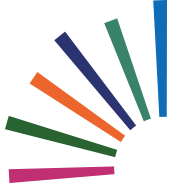 Proposed Amendments to PCC 14B.130 and Portland Policy Document ADM-20.01 – Sept. 2018
1) Licensing Fee Reductions   2) Deferred Payment Plan   3) Social Equity Program   4) Permitting Requirements
5) Permitting Enforcement Procedures   6) Micro-Tier Processor Endorsement
Licensing Fee Reductions
Current
Application Fee
Current
License Fee
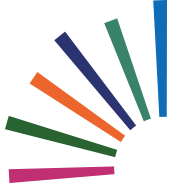 Proposed Amendments to PCC 14B.130 and Portland Policy Document ADM-20.01 – Sept. 2018
1) Licensing Fee Reductions   2) Deferred Payment Plan   3) Social Equity Program   4) Permitting Requirements
5) Permitting Enforcement Procedures   6) Micro-Tier Processor Endorsement
Deferred Payment Plan

Offsets due dates of OLCC and City licensing fees
Available by request based on financial need
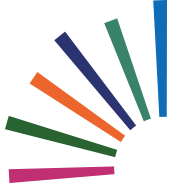 Proposed Amendments to PCC 14B.130 and Portland Policy Document ADM-20.01 – Sept. 2018
1) Licensing Fee Reductions   2) Deferred Payment Plan   3) Social Equity Program   4) Permitting Requirements
5) Permitting Enforcement Procedures   6) Micro-Tier Processor Endorsement
Social Equity Program
Benefits for Qualifying Businesses

Reduction of license fees
Reimbursement of Early Assistance costs incurred at the
Bureau of Development Services (Processors and Producers only)
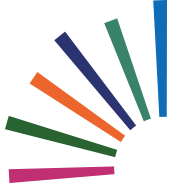 Proposed Amendments to PCC 14B.130 and Portland Policy Document ADM-20.01 – Sept. 2018
1) Licensing Fee Reductions   2) Deferred Payment Plan   3) Social Equity Program   4) Permitting Requirements
5) Permitting Enforcement Procedures   6) Micro-Tier Processor Endorsement
Social Equity Program
Qualifying Factors

Small Business
< $750,000 combined total income; and
Less than 3 state licenses
Small Business w/ MWESB-Certified Vendor(s)
Small Business; and
≥ $30,000 Contract(s) w/ ancillary industry vendors certified by the State as a
“Socially or Economically Disadvantaged” business and/or “Emerging Small Business”
Prior Cannabis Convictions
≥ 25% Ownership
≥ 20% Staff
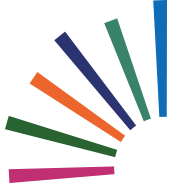 Proposed Amendments to PCC 14B.130 and Portland Policy Document ADM-20.01 – Sept. 2018
1) Licensing Fee Reductions   2) Deferred Payment Plan   3) Social Equity Program   4) Permitting Requirements
5) Permitting Enforcement Procedures   6) Micro-Tier Processor Endorsement
Permitting Requirements
Current Requirement
Amended Requirement
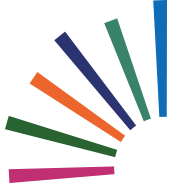 Proposed Amendments to PCC 14B.130 and Portland Policy Document ADM-20.01 – Sept. 2018
1) Licensing Fee Reductions   2) Deferred Payment Plan   3) Social Equity Program   4) Permitting Requirements
5) Permitting Enforcement Procedures   6) Micro-Tier Processor Endorsement
Permitting Enforcement Procedures

Objective
Rely upon experts at partner bureaus to determine compliance and set enforcement priorities for their respective codes
Ensure licensees can communicate with a single bureau to address compliance issues
Retain enforcement authority to assist partner bureaus with persistent fire/life/safety hazards at licensed cannabis businesses
Amendments
DELETE: 	“Licensee must obtain the applicable permits and remain in compliance
		with fire, building and zoning codes.”
ADD: 	“Licensee must correct any violations and comply with any stop work
		orders issued by any City Bureau.”
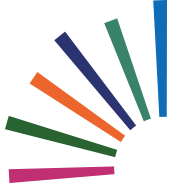 Proposed Amendments to PCC 14B.130 and Portland Policy Document ADM-20.01 – Sept. 2018
1) Licensing Fee Reductions   2) Deferred Payment Plan   3) Social Equity Program   4) Permitting Requirements
5) Permitting Enforcement Procedures   6) Micro-Tier Processor Endorsement
Micro-Processor Endorsement

Mirrors new OLCC endorsement
Available to Micro-Tier Producers for limited types of processing
Amendments allow the Cannabis Program to issue an endorsement without a whole new license and at no cost to the applicant
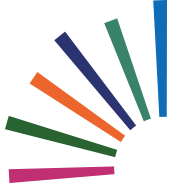 Proposed Amendments to PCC 14B.130 and Portland Policy Document ADM-20.01 – Sept. 2018
Questions? Comments?

THANK YOU!
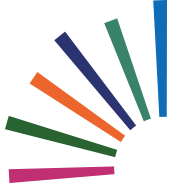 Proposed Amendments to PCC 14B.130 and Portland Policy Document ADM-20.01 – Sept. 2018